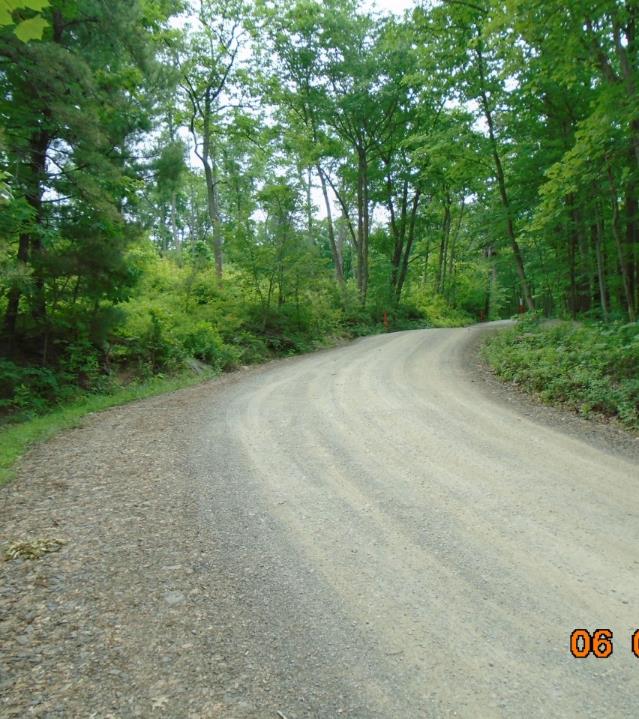 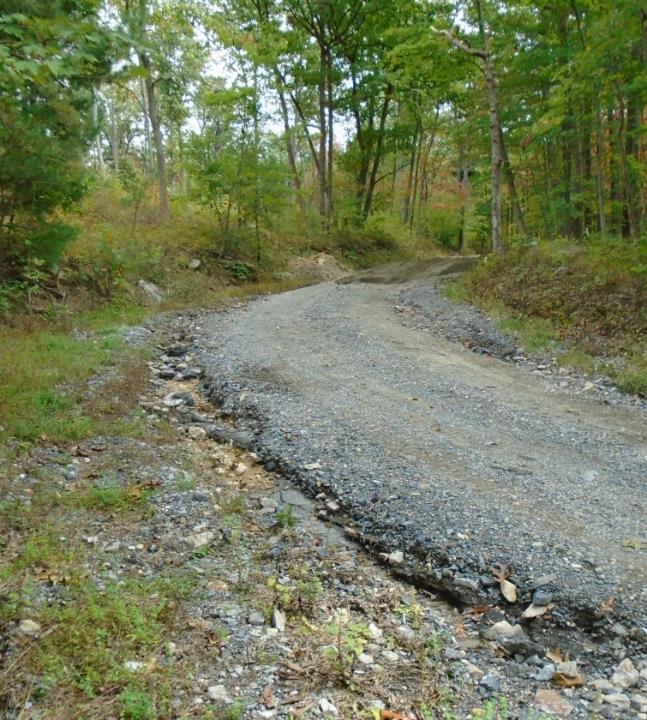 Dirt Gravel and Low Volume Road Program 
WEBINAR
2/23/23, 9am
2022 Annual Summary Report
CDGRS
Steve Bloser
smb201@psu.edu
Photos: Cumberland CD
If you are reading this, then you are successfully seeing the webinar video. Webinar audio should be automatic through your computer (or click “join audio”), and options can be accessed in the “audio options” button on the bottom left.  If your computer audio is not working, you can listen on your phone by dialing 646-876-9923.
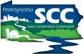 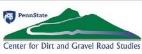 Purpose
Summarize 2022 Program Status
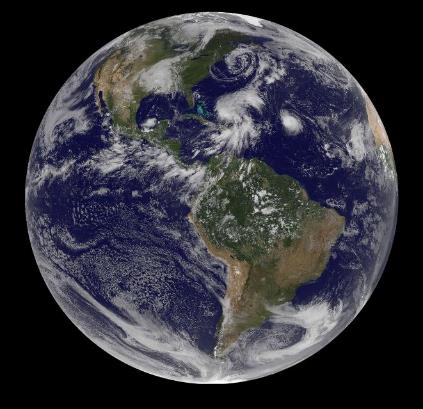 Stop, step back, and look at the “Big Picture” Program overview of spending and deliverables
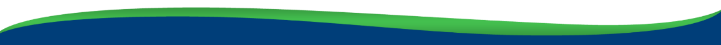 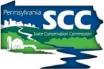 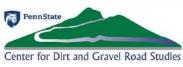 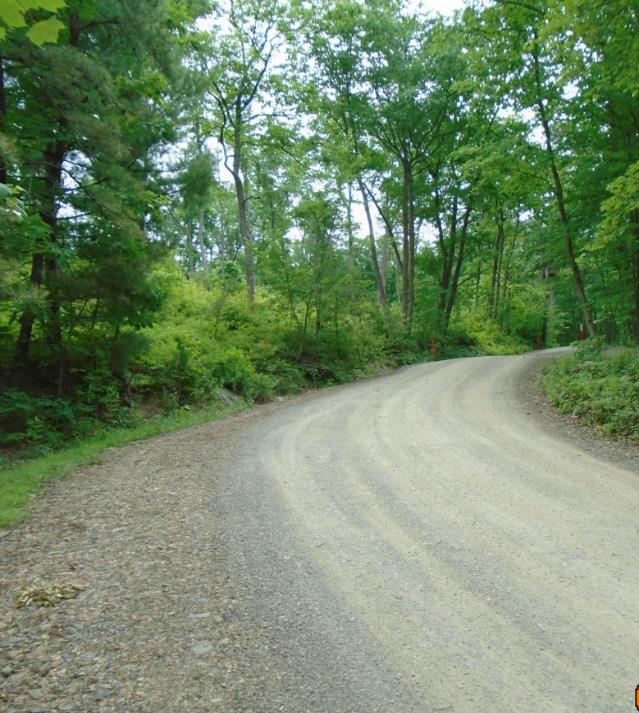 2022 Annual Summary Report
Annual Report: Financial

Annual Report: Deliverables

CD Financial Status
Warning: lots of graphs and info ahead.  Recording and ppt will be available online.
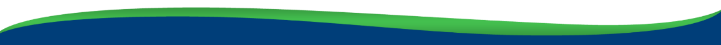 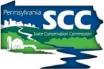 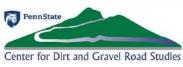 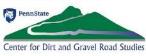 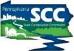 Annual Summary Report: Financial
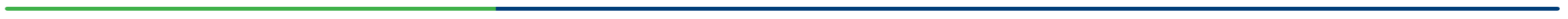 381 Projects Completed
Up from 319 in 2021
430/yr past 5-year average
Completed based on closeout date:
Does not include partial payment on active contracts
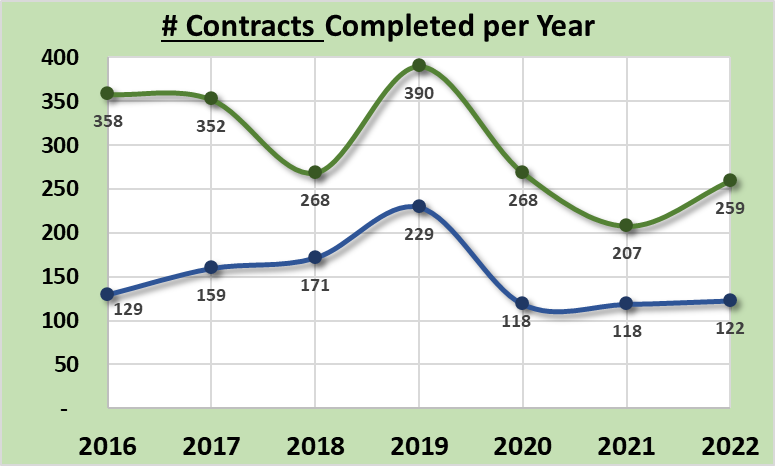 Note: 
2019: spending push at end of 5-year agreement
2020 and 2021: COVID impacts
Dirt and Gravel
Paved Low-Volume
ASR data as of 12/31/2022
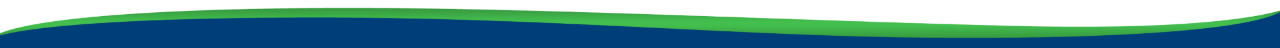 www.dirtandgravelroads.org
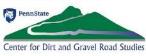 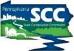 Annual Summary Report: Financial
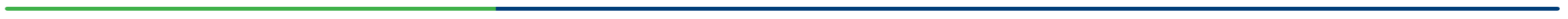 $24M Spent on Completed Projects
Up from $18.6M in 2021
$23.8M past 5-year average
Completed based on closeout date:
Does not include partial payment on active contracts
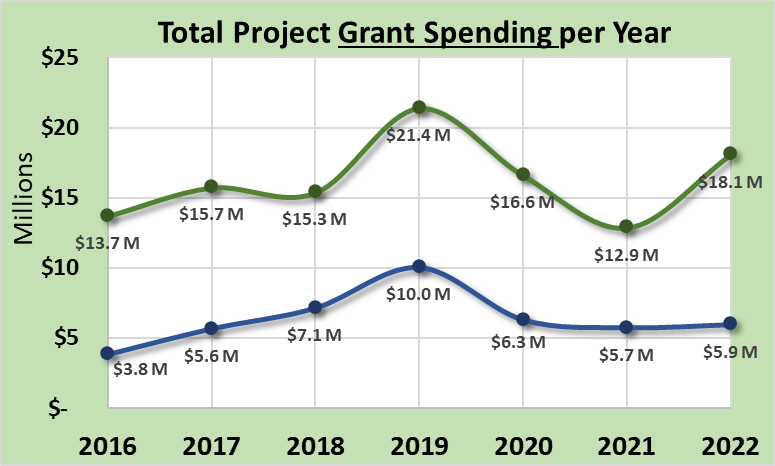 Note: 
2019: spending push at end of 5-year agreement
2020 and 2021: COVID impacts
Dirt and Gravel
Paved Low-Volume
ASR data as of 12/31/2022
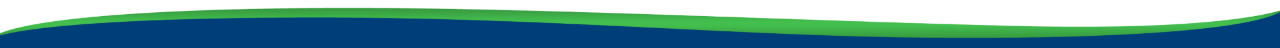 www.dirtandgravelroads.org
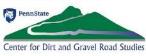 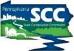 Annual Summary Report: Financial
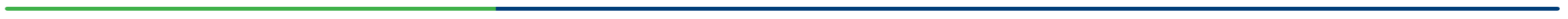 $24M Spent on Completed Projects
Up from $18.6M in 2021
$23.8M past 5-year average
Completed based on closeout date:
Does not include partial payment on active contracts
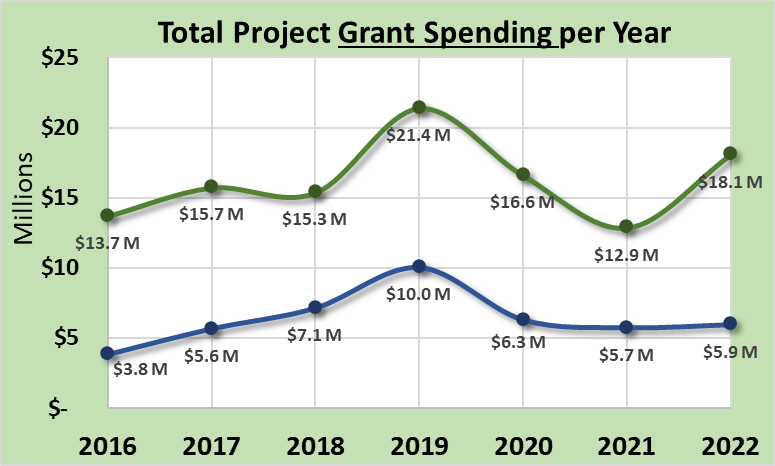 Dirt and Gravel
Likely  Spending Equilibrium
Paved Low-Volume
ASR data as of 12/31/2022
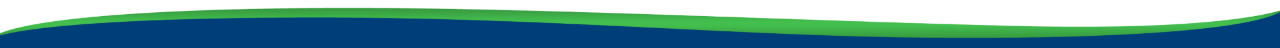 www.dirtandgravelroads.org
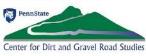 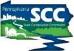 Annual Summary Report: Financial
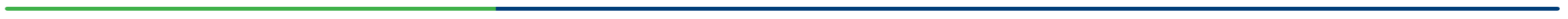 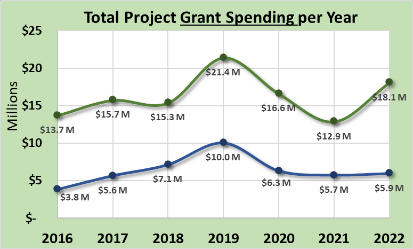 $24M Spent on Completed Projects
Up from $18.6M in 2021
$23.8M past 5-year average


In Addition, as of 2/23/2022:
24 contracts reported complete so far in 2023 for $2M
377 current contacts totaling $31.4M (120% of annual allocation)
$11M advanced on those contracts
$20.4M encumbered on those contracts
ASR data as of 12/31/2022
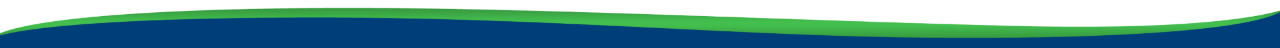 www.dirtandgravelroads.org
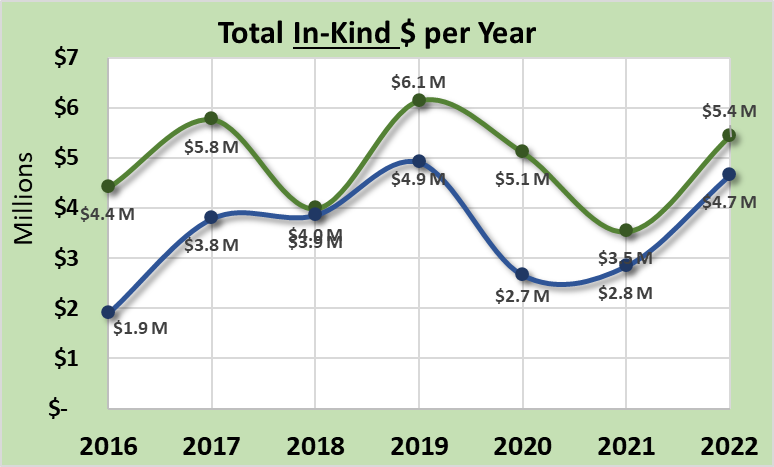 Annual Summary Report: Financial
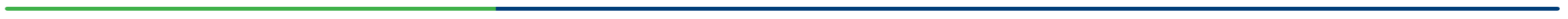 Dirt and Gravel
In-Kind: goods or services incurred by participant but not reimbursed through DGLVR funds

$10.1M In-Kind Spent on Completed Projects
Up from $6.3M in 2021
$8.6M past 5-year average

42% In-Kind per Project Dollar
Up from 34% in 2021
36% past 5-year average
Paved Low-Volume
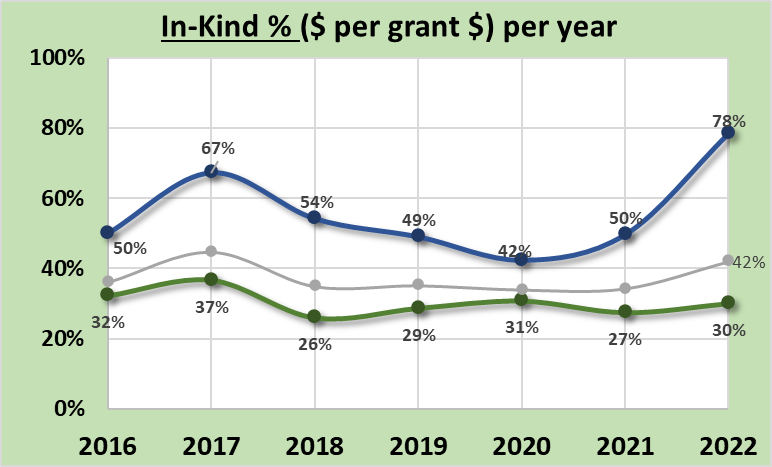 Paved Low-Volume
Dirt and Gravel
ASR data as of 12/31/2022
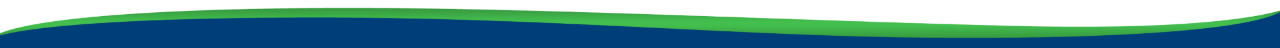 www.dirtandgravelroads.org
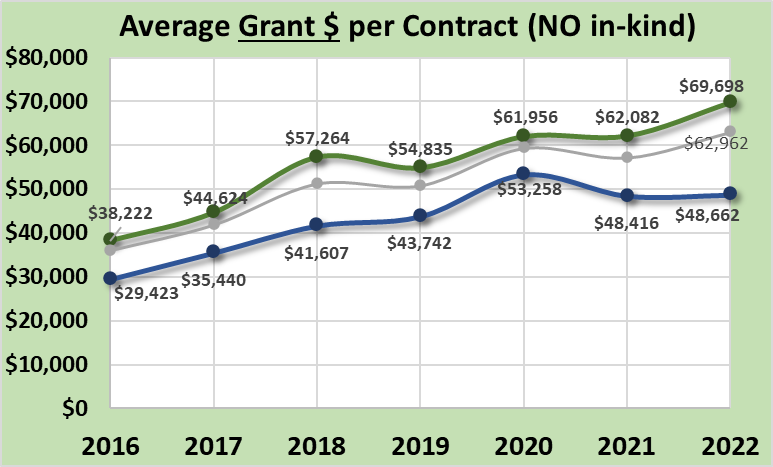 Annual Summary Report: Financial
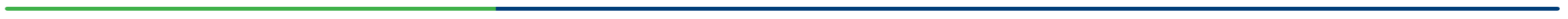 Average Project Size:

Average per completed contract in 2022:
~$63,000 grant funds
~$26,000 in-kind
~0.45 or 2,400’ long
Steadily rising since 2014 increase:
Larger scale projects
More complex and costly projects
Increase in material cost
Dirt and Gravel
Paved Low-Volume
DGR: 
2,700’ and $69,000 (+$21,000 in-kind)
Paved LVR: 
1,500’ and $48,000 (+$38,000 in-kind)
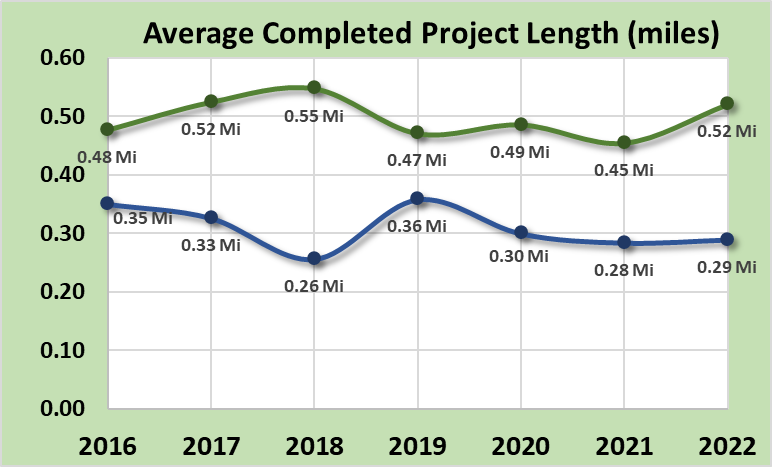 Paved Low-Volume
Dirt and Gravel
* Note we no longer look at cost per mile, largely due to stream crossings skewing the costs
ASR data as of 12/31/2022
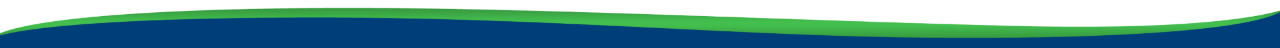 www.dirtandgravelroads.org
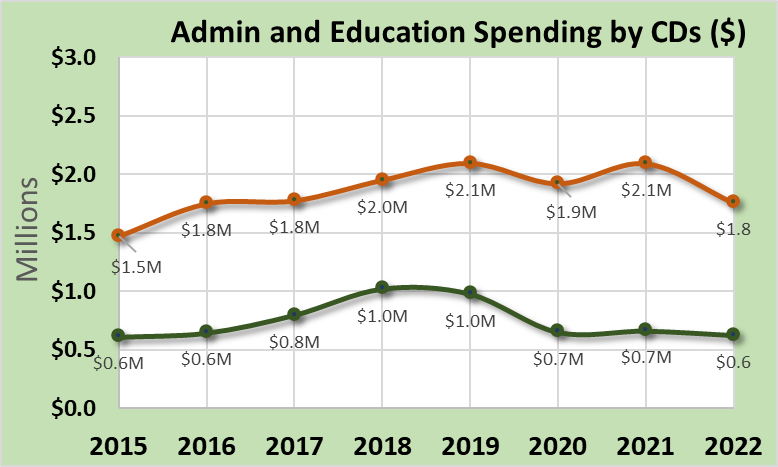 Annual Summary Report: Financial
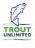 10% limit for each
Admin / Education Spending by CDs

Administration
10% maximum Allowable (of CD allocations)
6.7% in 2022
7.5% over 5-year average

Education
10% maximum Allowable (of CD allocations)
2.4% in 2022
3% over 5-year average
CD administration
CD education
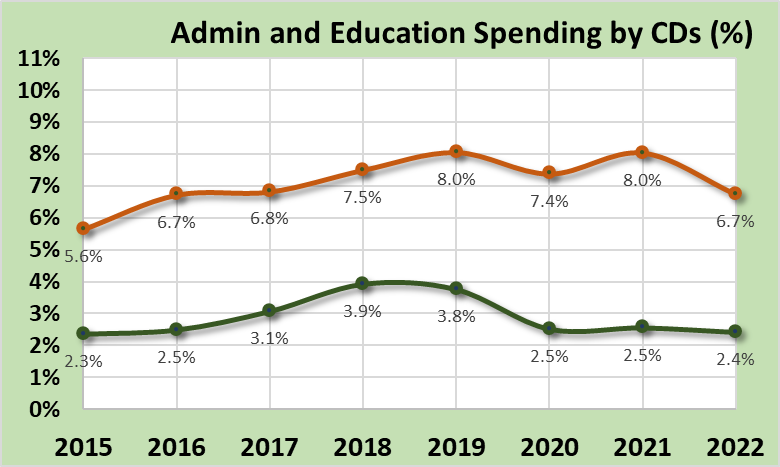 10% limit for each
CD administration
CD education
ASR data as of 12/31/2022
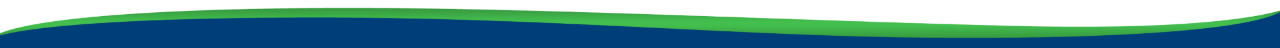 www.dirtandgravelroads.org
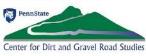 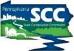 Annual Summary Report: Financial
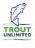 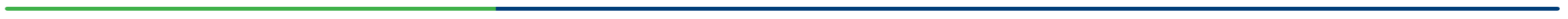 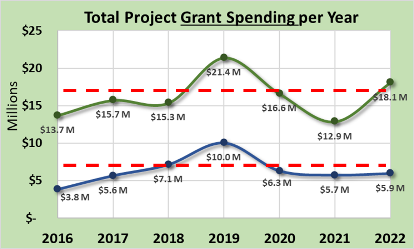 Financial Summary

381 sites completed in 2021 with $24M spent on them 
DGR up from last year, LVR steady
Supply chain issues and cost increases remain

Currently Contracted: 377 current contacts totaling $31.4M (120% of annual allocation)

Average contract in 2022: 
Paved LVR: 1,500’ and $48,000 (+$38,000 in-kind)
DGR: 2,500’ and $69,000 (+$21,000 in-kind)

In-Kind: DGR steady ~30%, LVR increasing 50% in 2021, 78% in 2022
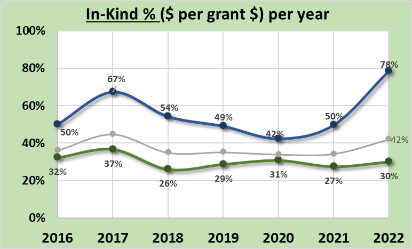 ASR data as of 12/31/2022
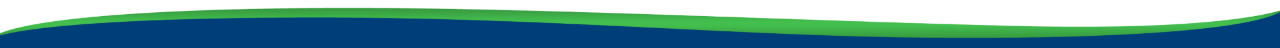 www.dirtandgravelroads.org
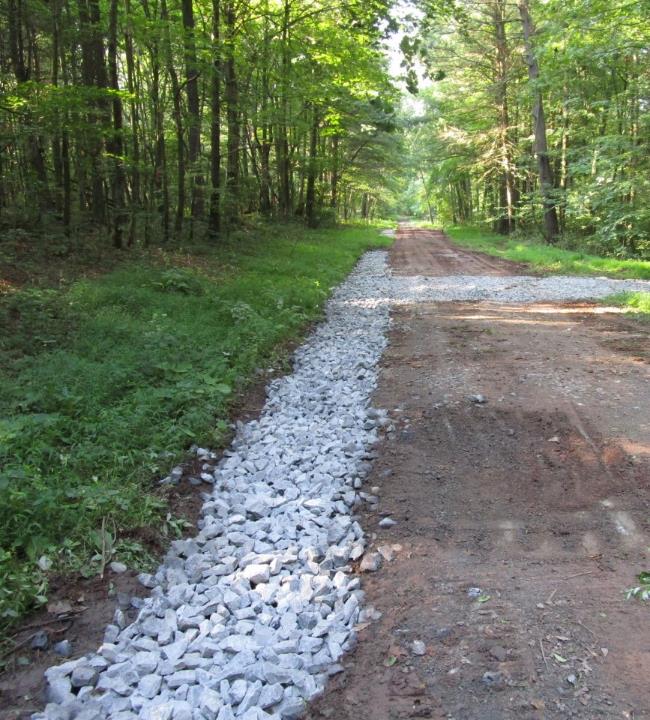 2022 Annual Summary Report
Annual Report: Financial

Annual Report: Deliverables

CD Financial Status
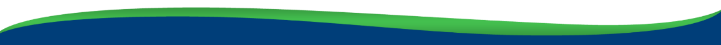 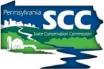 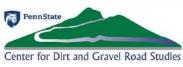 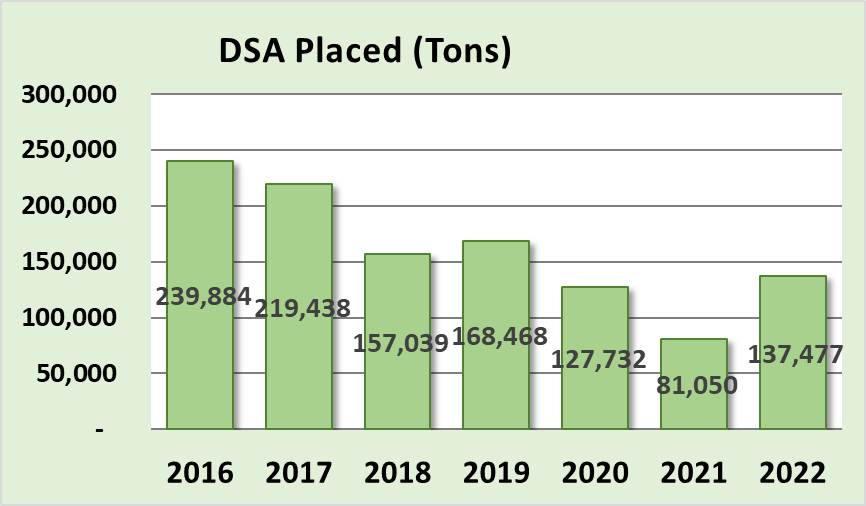 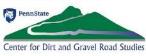 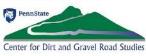 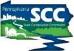 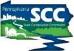 Annual Summary Report: Deliverables
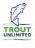 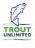 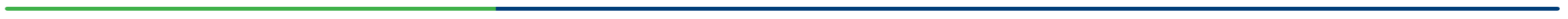 Driving Surface Aggregate
Only approved surface w/ DGLVR funds
Only to be used only after drainage and base improvement are made
Decreasing 5-year trend, may be stabilizing at “new normal”
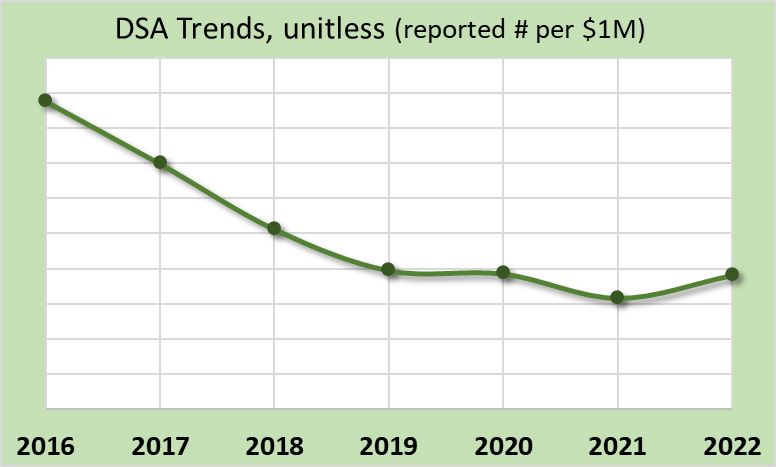 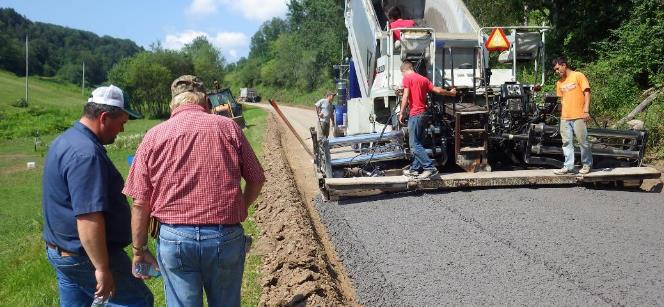 ASR data as of 12/31/2022
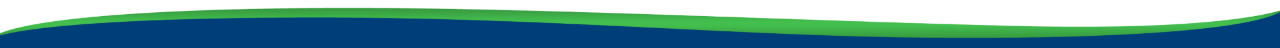 www.dirtandgravelroads.org
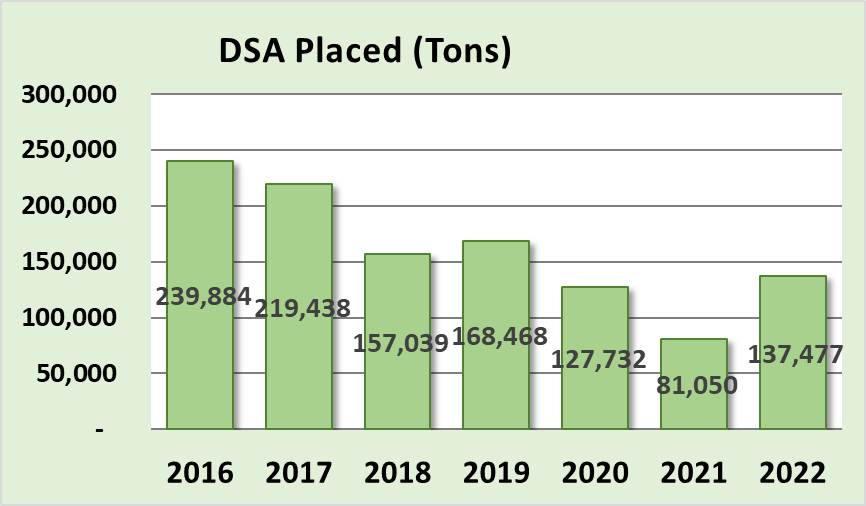 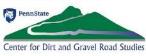 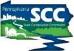 Annual Summary Report: Deliverables
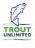 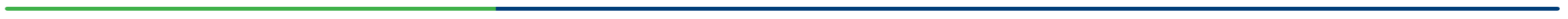 Driving Surface Aggregate
Only approved surface w/ DGLVR funds
Only to be used only after drainage and base improvement are made
Decreasing 5-year trend, focus is shifting and costs are increasing
$18.5M  $24M
     in             in
  2021  	   2021
Actual Totals in Tons
But that does not account for annual spending variability
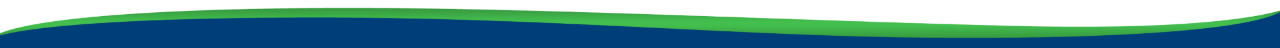 www.dirtandgravelroads.org
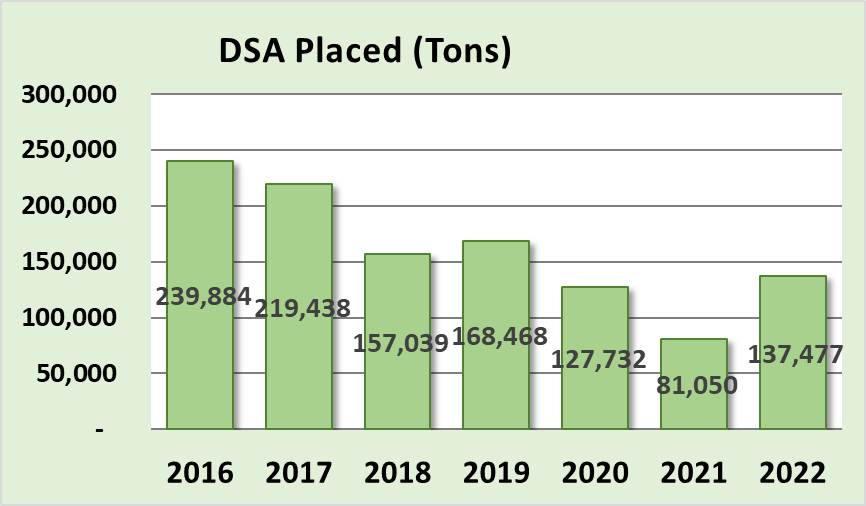 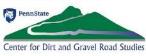 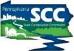 Annual Summary Report: Deliverables
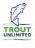 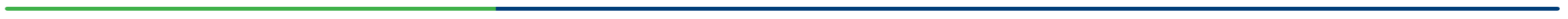 Driving Surface Aggregate
Only approved surface w/ DGLVR funds
Only to be used only after drainage and base improvement are made
Decreasing 5-year trend, may be stabilizing at “new normal”
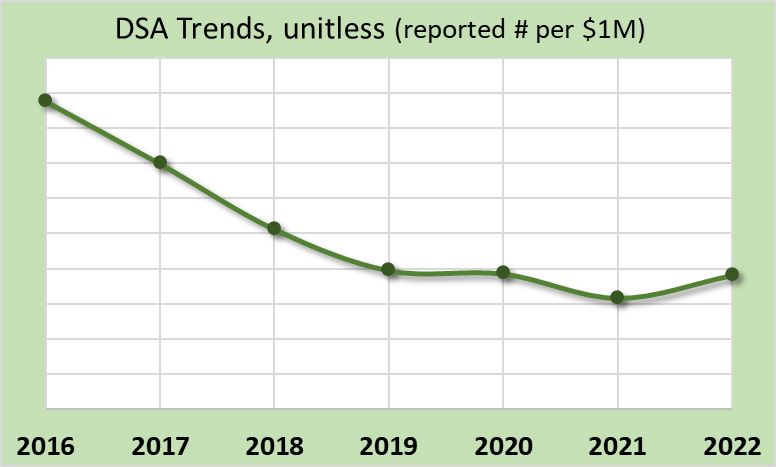 Actual Totals in Tons
But that does not account for annual spending variability
Dirt and Gravel
Normalized by annual spending
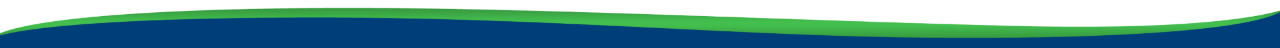 www.dirtandgravelroads.org
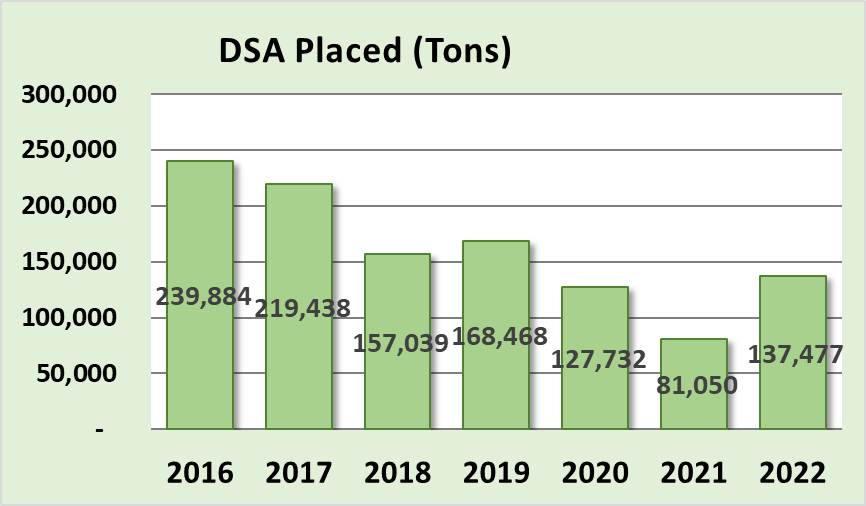 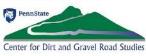 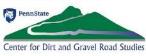 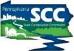 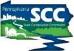 Annual Summary Report: Deliverables
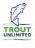 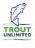 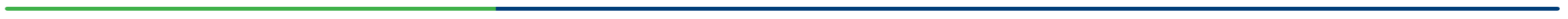 Driving Surface Aggregate
Only approved surface w/ DGLVR funds
Only to be used only after drainage and base improvement are made
Decreasing 5-year trend, may be stabilizing at “new normal”
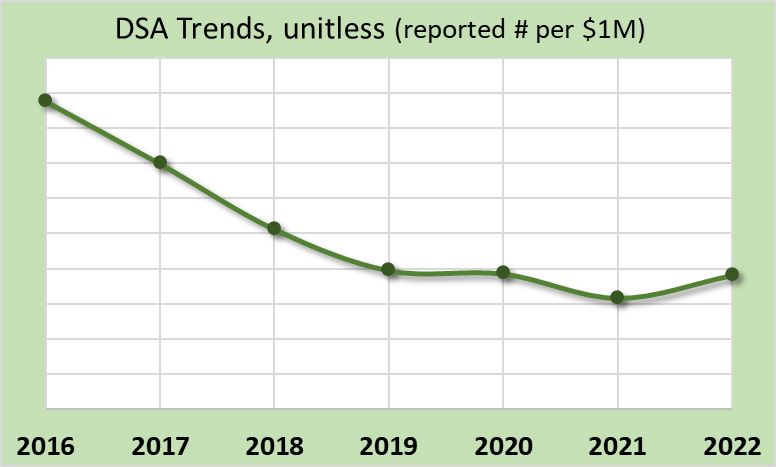 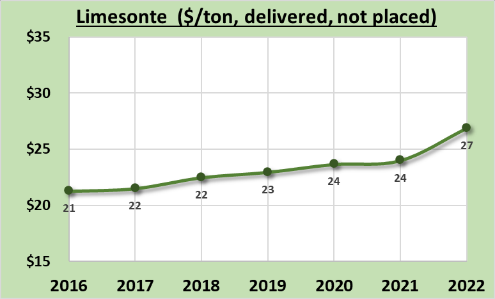 ASR data as of 12/31/2022
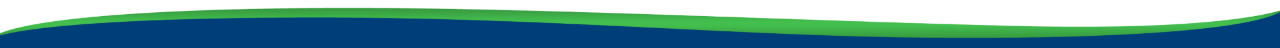 www.dirtandgravelroads.org
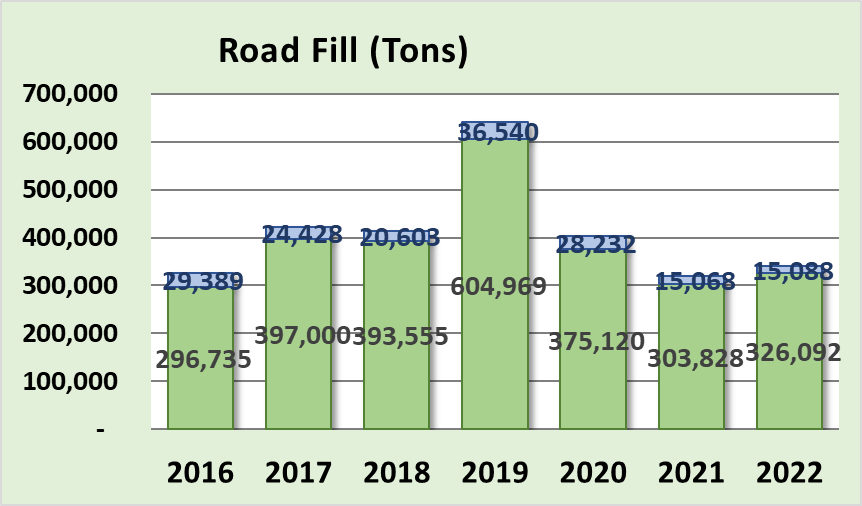 Annual Summary Report: Deliverables
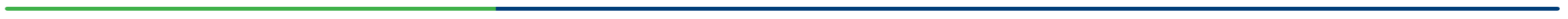 Dirt and Gravel
Road Fill
Used to elevate entrenched roads
Continual point of emphasis as it fixes many drainage and base issues
Very consistent 5-year trends
Paved Low-Volume
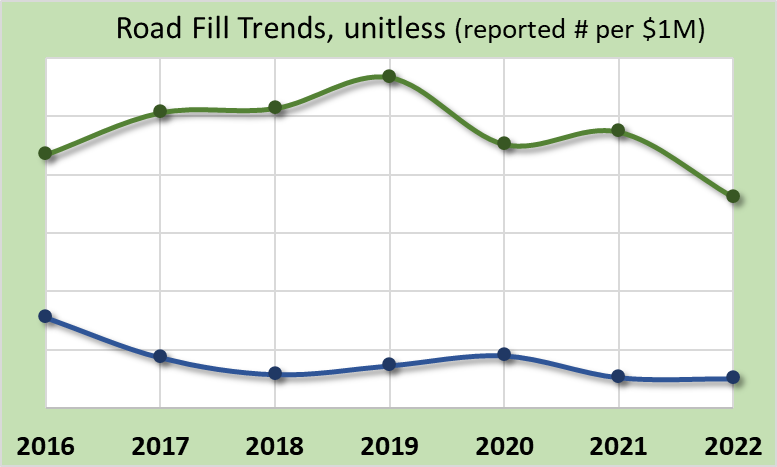 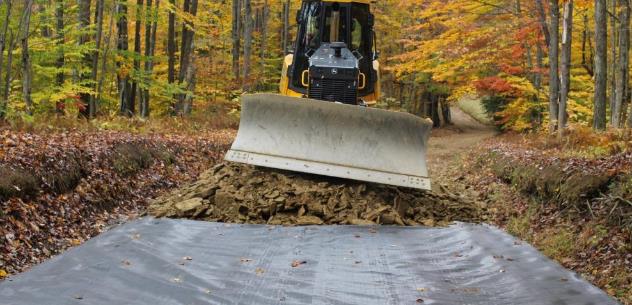 Dirt and Gravel
Indicates 4-5X more emphasis on road fill in DGR vs LVR
Paved Low-Volume
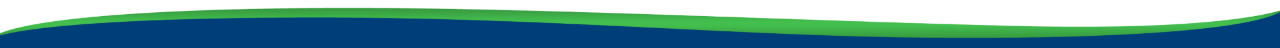 www.dirtandgravelroads.org
Annual Summary Report: Deliverables
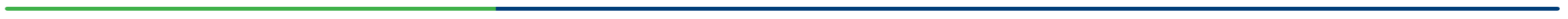 5-year total: 3 tons of fill for every ton of DSA
Road Fill – vs- DSA
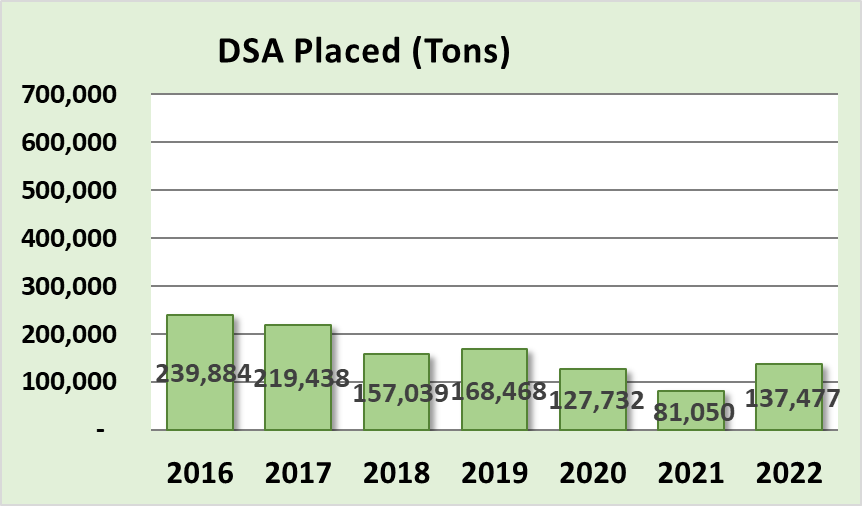 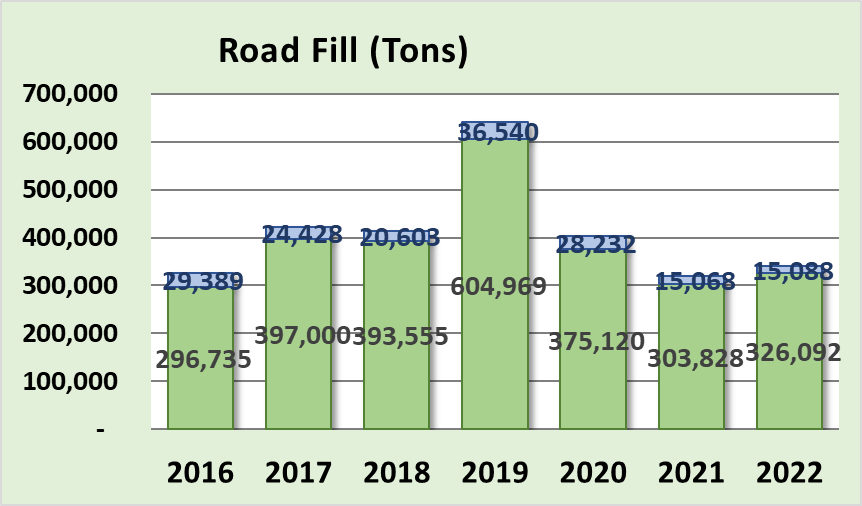 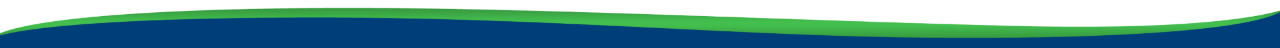 www.dirtandgravelroads.org
Annual Summary Report: Deliverables
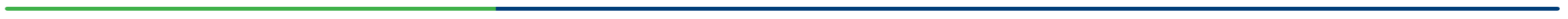 5-year total: 3 tons of fill for every ton of DSA
Road Fill – vs- DSA

Past 5 years:
2.1 M tons road fill
0.7 M tons of DSA


What does that actually look like?
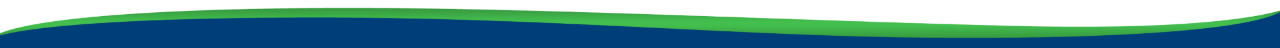 Annual Summary Report: Deliverables
5-year total: 3 tons of fill for every ton of DSA
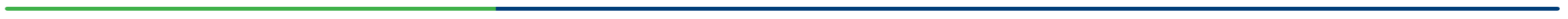 Road Fill – vs- DSA

Past 5 years:
2.1 M tons road fill
0.7 M tons of DSA 


What does that actually look like?
Football Field Playing Surface: 300’x160’
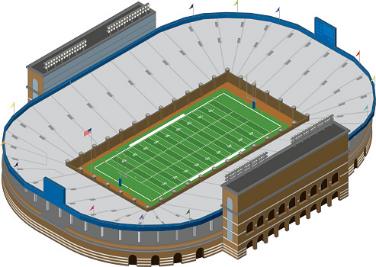 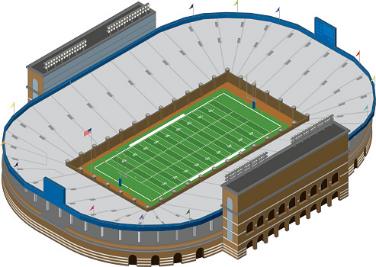 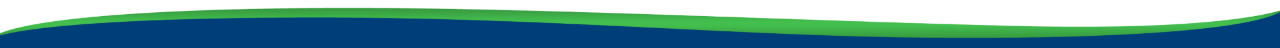 www.dirtandgravelroads.org
Annual Summary Report: Deliverables
5-year total: 3 tons of fill for every ton of DSA
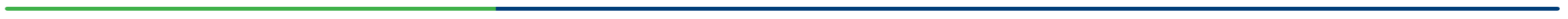 850’ tall
(300’x160’)
Road Fill – vs- DSA

Past 5 years:
2.1 M tons road fill
0.7 M tons of DSA 


What does that actually look like?
275’ tall
(300’x160’)
FILL
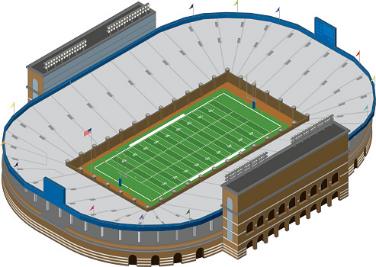 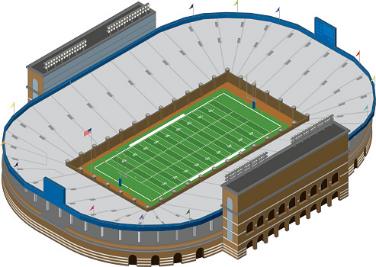 DSA
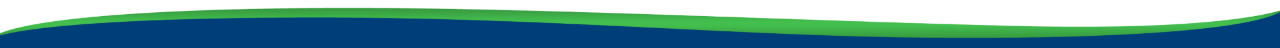 www.dirtandgravelroads.org
Annual Summary Report: Deliverables
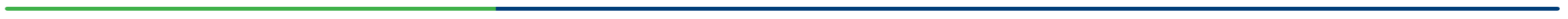 5-year total: 3 tons of fill for every ton of DSA
Road Fill – vs- DSA

Past 5 years:
2.1 M tons road fill
0.7 M tons of DSA


What does that actually look like?
Fill:
Compacted 1’ deep x 18’ wide
322 miles long

Washington PA to Scranton 1’ deep
DSA:
Compacted 6” deep x 18’ wide
177 miles long

Pittsburgh to Lock Haven 6” deep
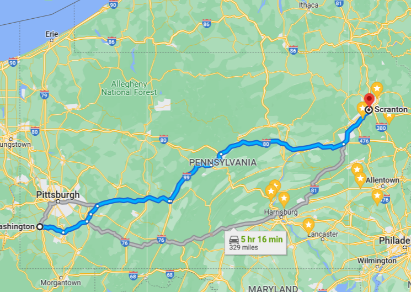 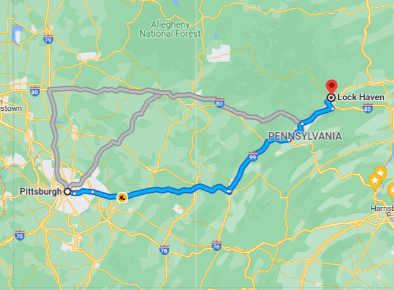 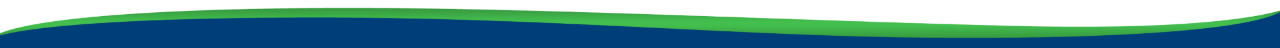 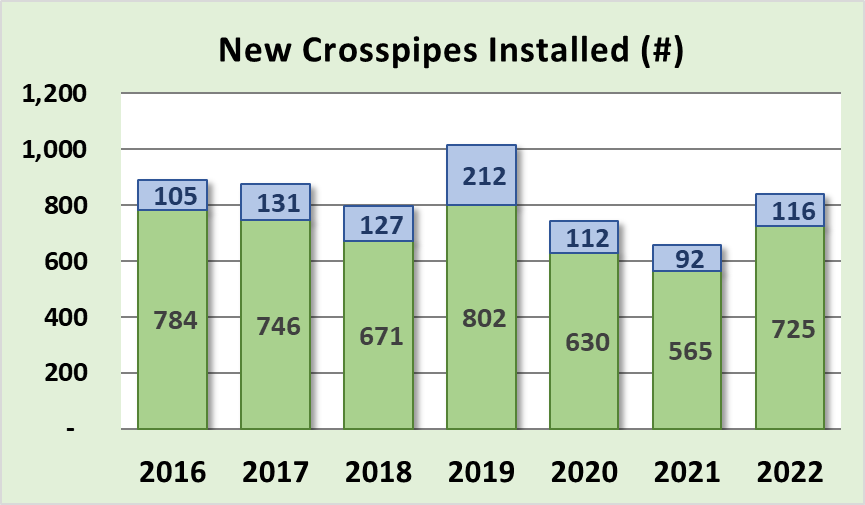 Annual Summary Report: Deliverables
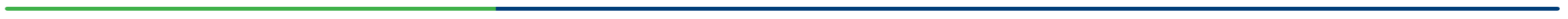 Dirt and Gravel
NEW Crosspipes Installed
Fundamental drainage disconnection
Relatively steady trend
4,000+ new pipes installed in last 5 yrs
Paved Low-Volume
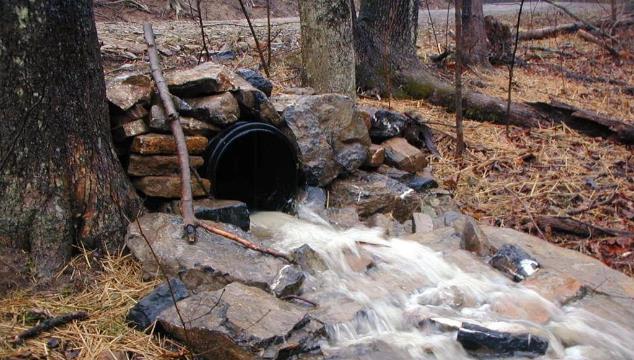 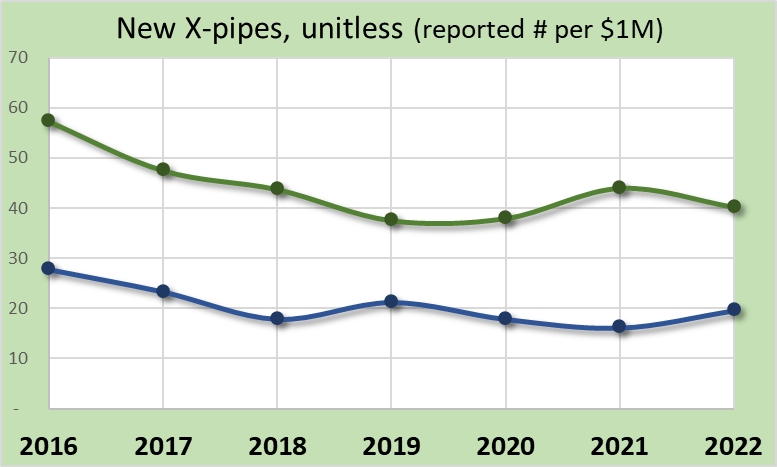 Dirt and Gravel
Paved Low-Volume
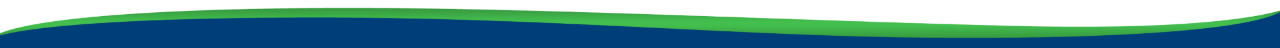 www.dirtandgravelroads.org
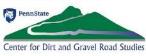 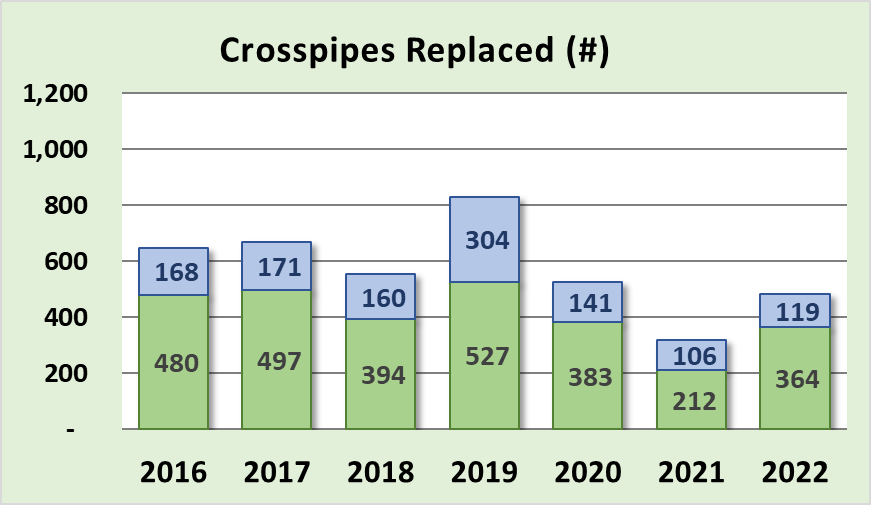 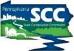 Annual Summary Report: Deliverables
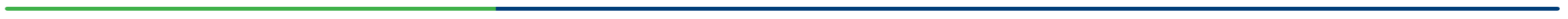 Crosspipes REPLACED
Replacement of existing drainage crosspipes
Dirt and Gravel
Paved Low-Volume
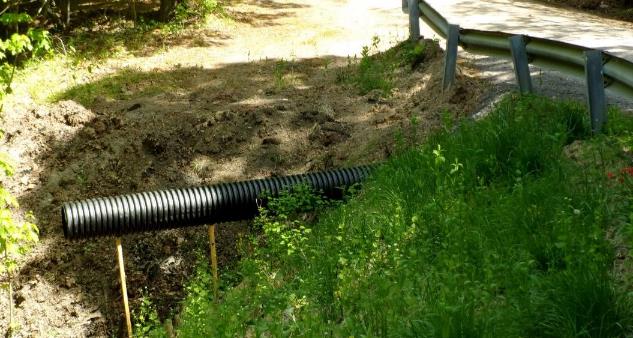 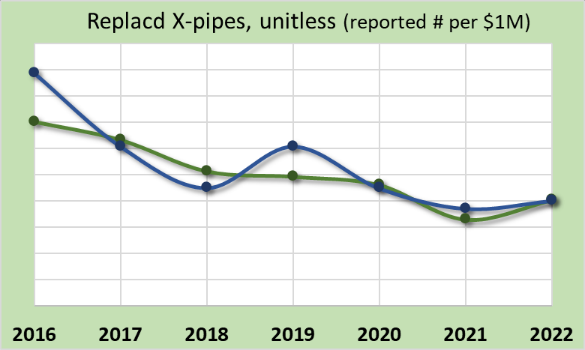 Paved Low-Volume
Dirt and Gravel
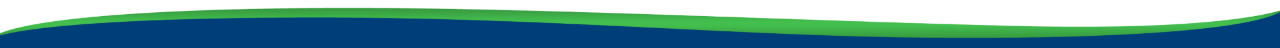 www.dirtandgravelroads.org
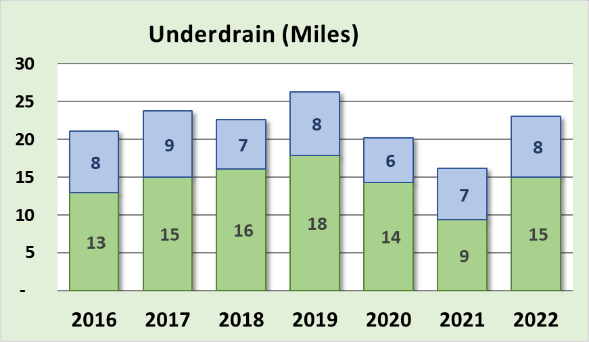 Annual Summary Report: Deliverables
Dirt and Gravel
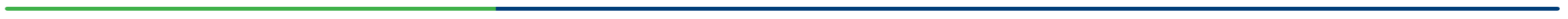 Paved Low-Volume
Subsurface Drainage: Underdrains
Underdrains used to address subsurface drainage, mostly in ditchlines
Generally stable trend
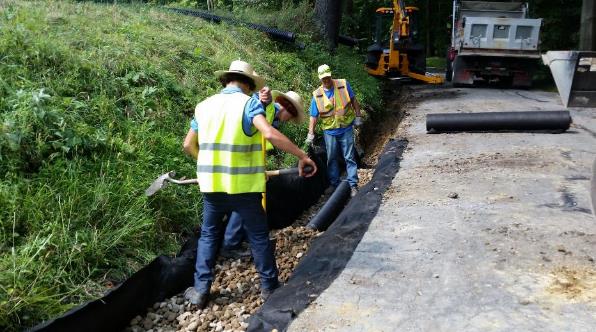 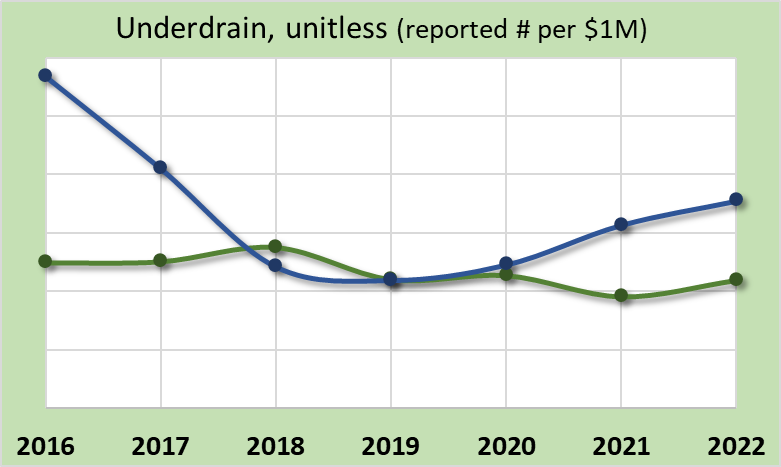 Paved Low-Volume
Dirt and Gravel
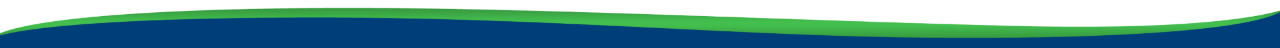 www.dirtandgravelroads.org
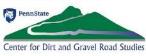 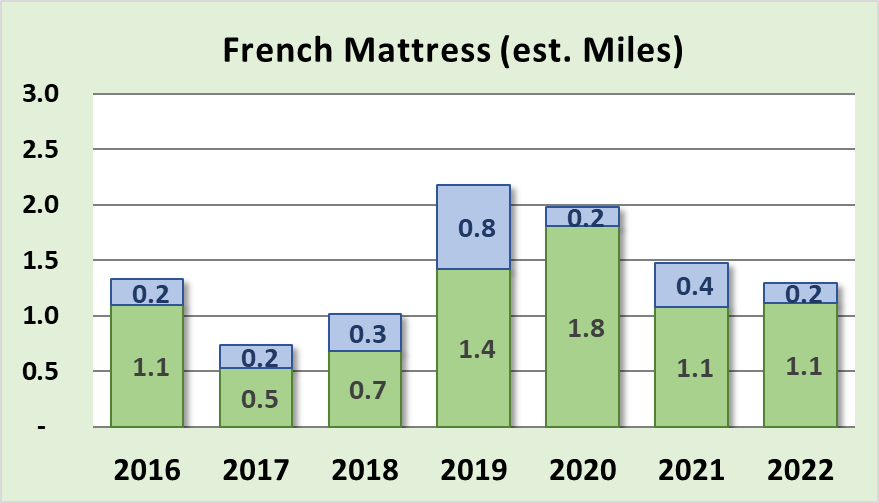 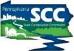 Annual Summary Report: Deliverables
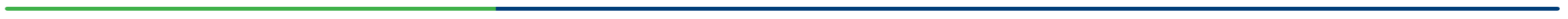 Subsurface Drainage: French Mattress
Used to allow water to drain through road and provide base support
Generally increasing trend
Dirt and Gravel
Paved Low-Volume
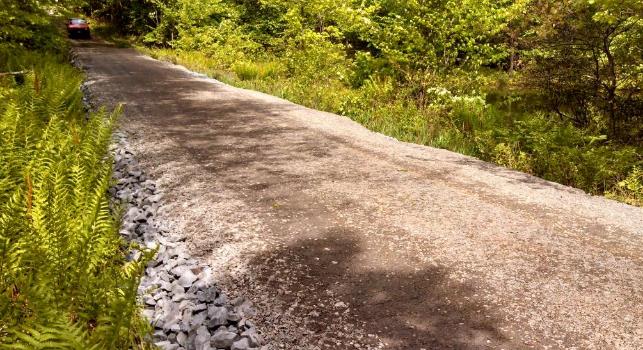 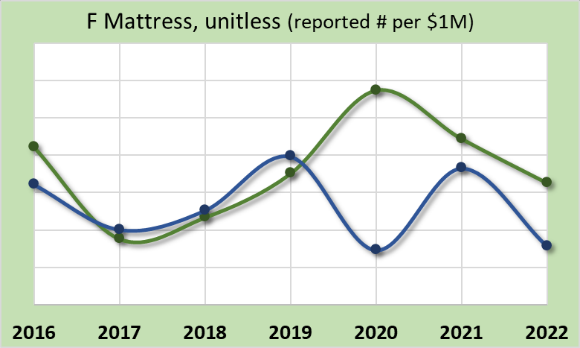 Dirt and Gravel
Paved Low-Volume
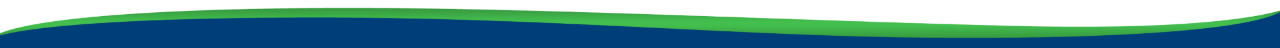 www.dirtandgravelroads.org
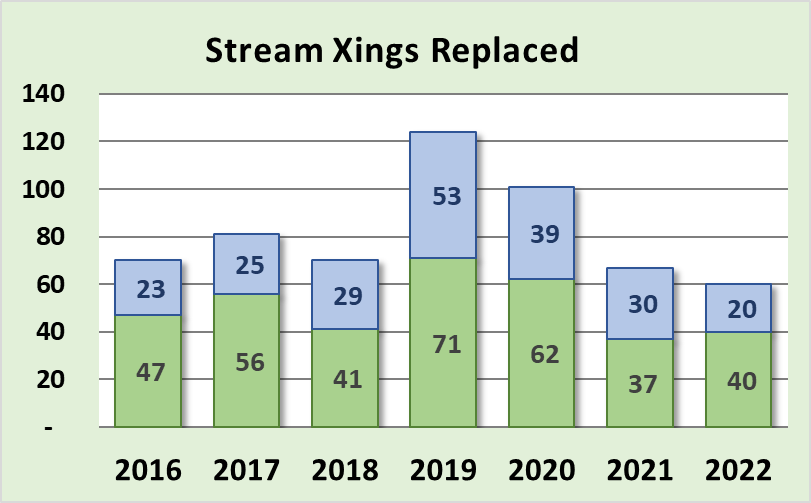 Annual Summary Report: Deliverables
Dirt and Gravel
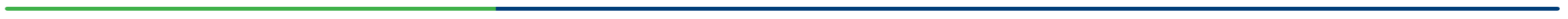 Paved Low-Volume
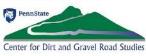 Stream Crossing Replacements
Currently replacing ~60 per year
Decreasing 5-year trend
More prevalent on LVRs
Improved data collected starting July ‘19
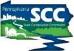 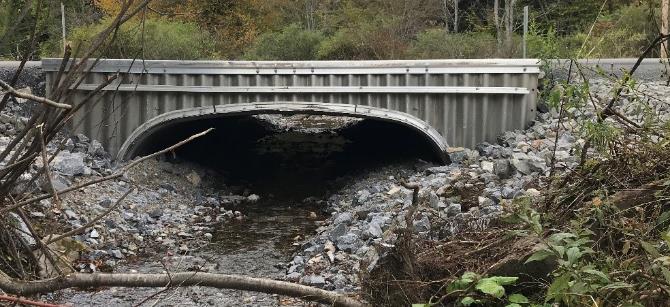 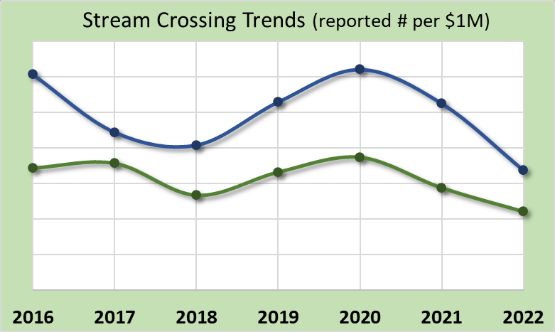 Paved Low-Volume
Dirt and Gravel
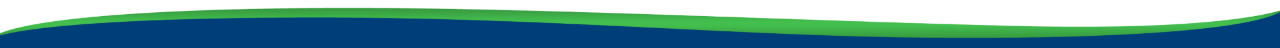 www.dirtandgravelroads.org
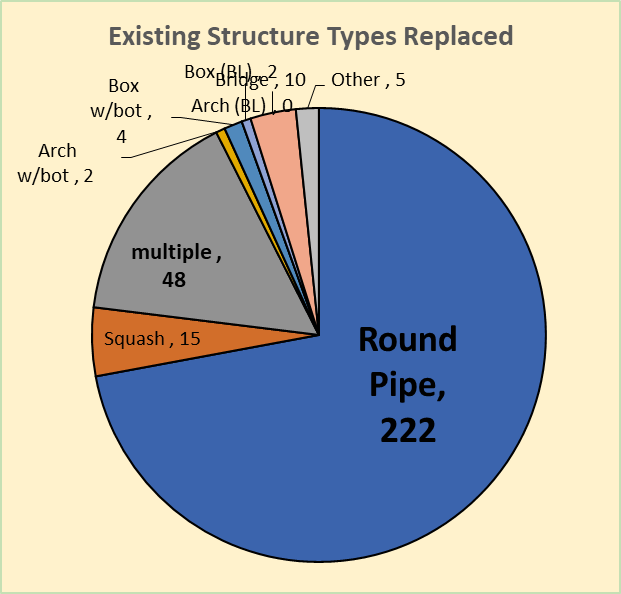 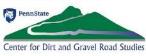 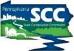 Annual Summary Report: Deliverables
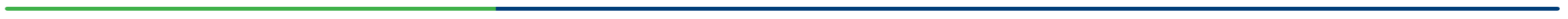 Stream Crossing Replacements
308 replacements since July 2019
Old Structures: 72% were round pipes
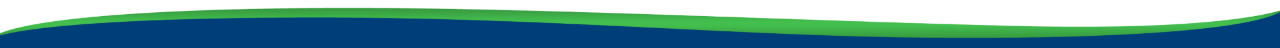 www.dirtandgravelroads.org
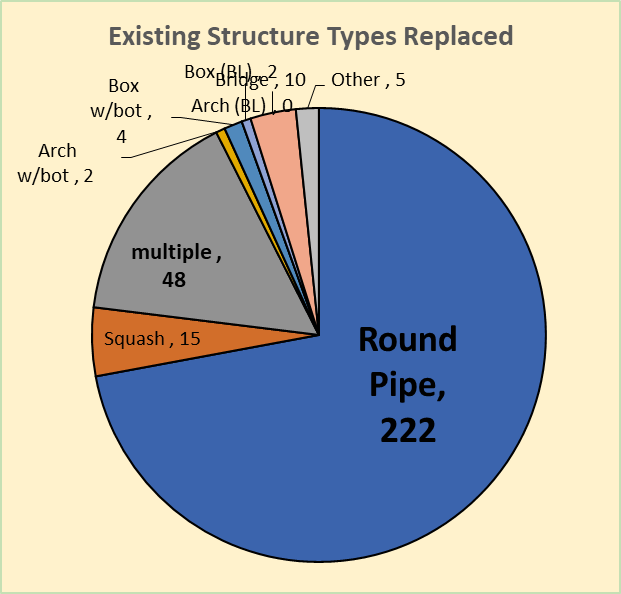 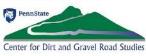 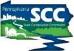 Annual Summary Report: Deliverables
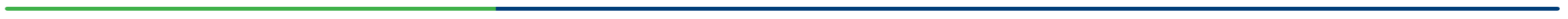 Stream Crossing Replacements
308 replacements since July 2019
Old Structures: 72% were round pipes
New Structures:
Type
57% were squash or pipe arch (w/bottom) 
25% were bottomless (arch/box/bridge)
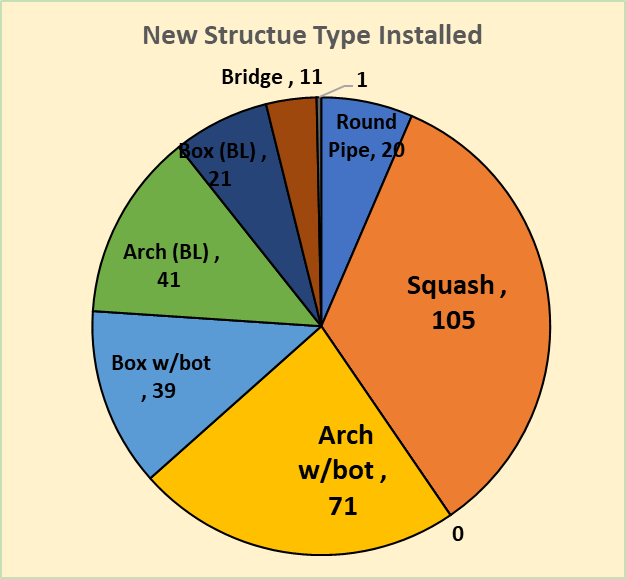 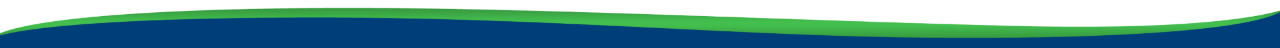 www.dirtandgravelroads.org
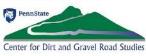 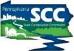 Annual Summary Report: Deliverables
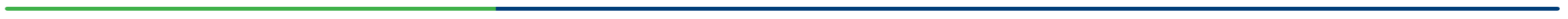 Stream Crossing Replacements
308 replacements since July 2019
Old Structures: 72% were round pipes
New Structures:
Type
57% were squash or pipe arch (w/bottom) 
25% were bottomless (arch/box/bridge) 
Size:
6% over 20’ opening
Average BF reported= 9.3’
Average new structure width = 11’
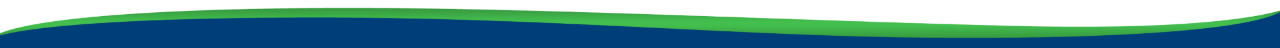 www.dirtandgravelroads.org
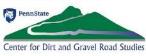 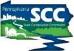 Annual Summary Report: Deliverables
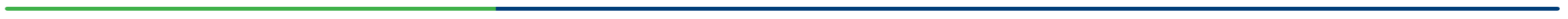 Very Minor Players (even with in-kind)
Dust Suppressants: decreased to almost no use
Full Depth Reclamation: additional requirements in 2019 decreased use
Paving: most CDs only pay for what they disturb in fixing drainage.  Note much of paving in graph below was in-kind.
Dirt and Gravel
Paved Low-Volume
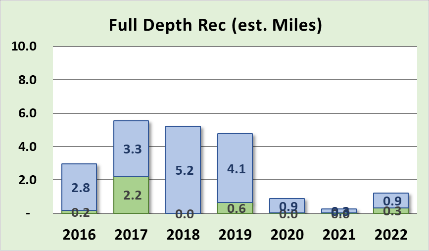 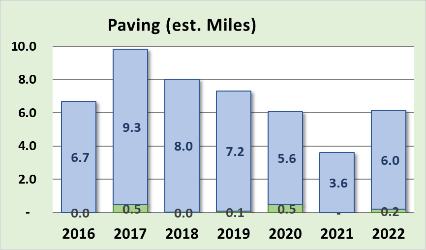 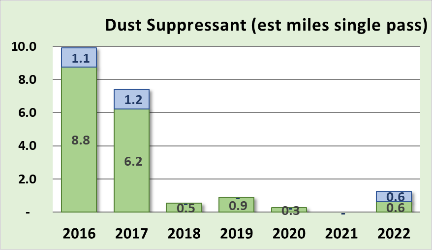 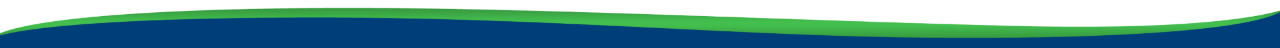 www.dirtandgravelroads.org
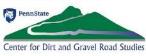 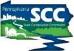 Annual Summary Report: Deliverables
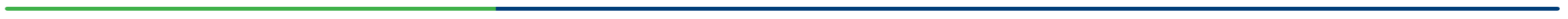 Where did these numbers come from, and can I do this for my county?
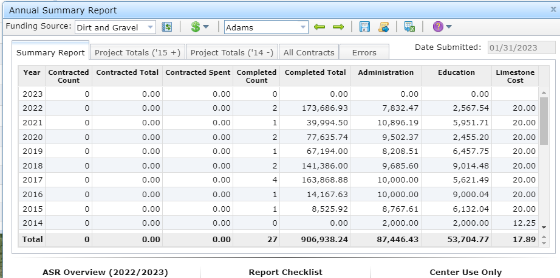 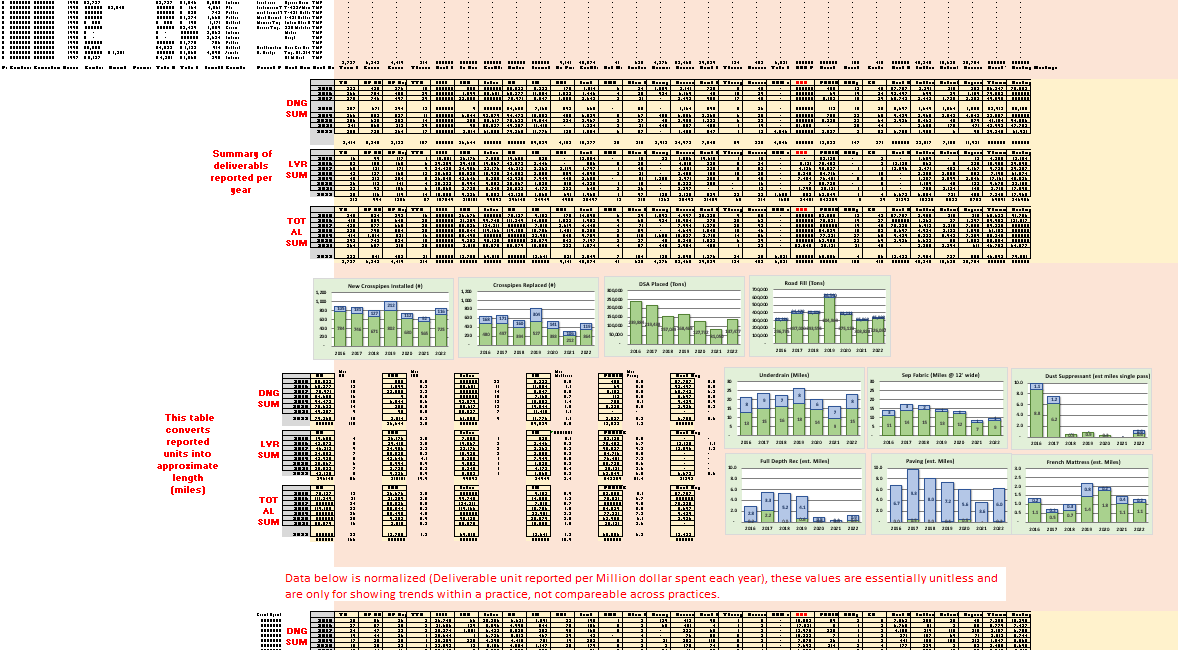 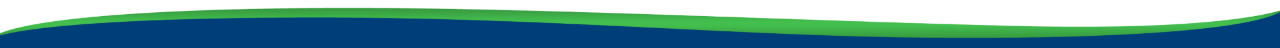 www.dirtandgravelroads.org
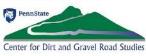 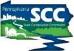 Annual Summary Report: Deliverables
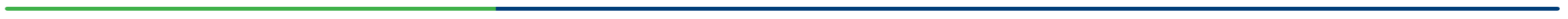 Where did these numbers come from, and can I do this for my county?

Numbers came straight from GIS

YES, you can do the same thing and more for your county

Two 2019 Webinars recorded
March 7, 2019
March 21, 2019
CDGRS – education and training – webinars – past webinars
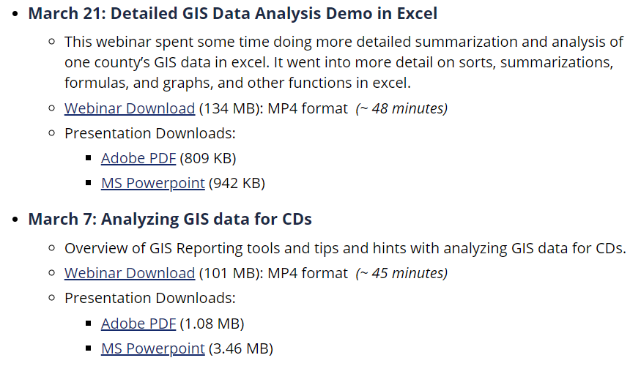 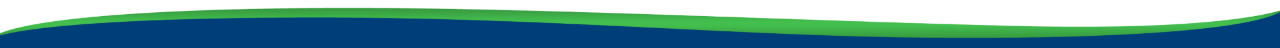 www.dirtandgravelroads.org
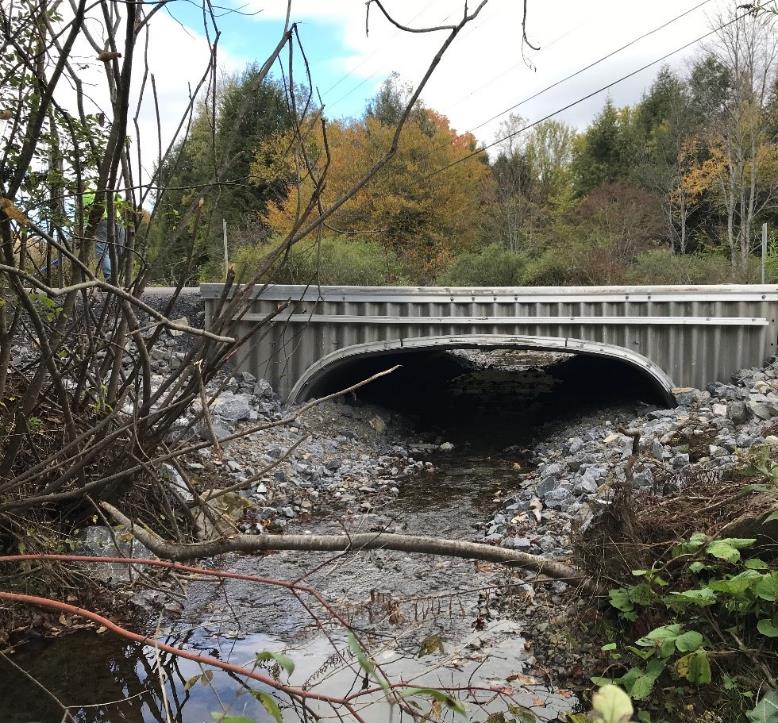 2022 Annual Summary Report
Annual Report: Financial

Annual Report: Deliverables

CD Financial Status
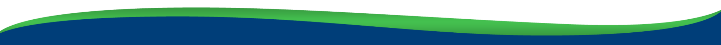 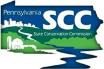 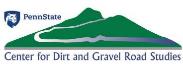 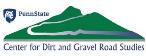 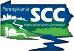 Annual Summary Report: CD Financial Status
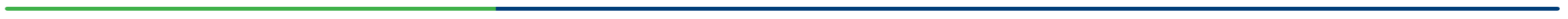 Reminders / Overview
Allocations to CDs
$26.1 Million Annually
$130 through this 5-year agreement
At least 80% required to go to projects, ~90% does
CDs get ½ their allocation up front, other ½ remains in Hbg for replenishment
CDs have two years to spend funding
Currently in FY 2022-23, year 5 of 5-year agreement between SCC and CDs
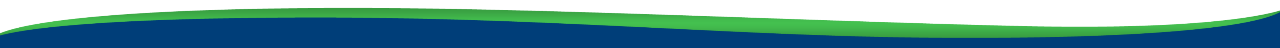 www.dirtandgravelroads.org
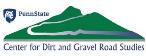 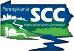 Annual Summary Report: Allocation Eligibility
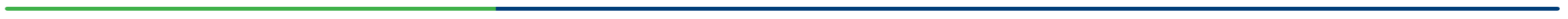 Data as of 2/11/23
Current Allocation Eligibility Status (2-year spending)
DGR Green: requirements already met, OK for FY 2023-24 DGR Allocations
57 Counties
DGR Red: requirements not yet met
8 Counties currently – will likely get lower
LVR Green: requirements already met, OK for FY 2023-24 LVR Allocations
56 Counties
LVR Red: requirements not yet met
9 Counties – will likely get lower
CDs have through March 31 to meet spending deadlines
This allows allocations to be taken to SCC at May Meeting
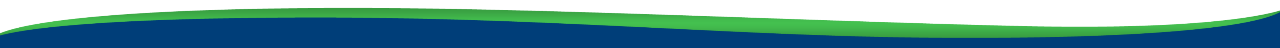 www.dirtandgravelroads.org
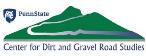 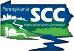 Annual Summary Report: CD Financial Status
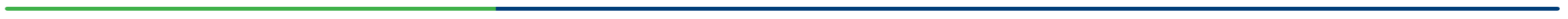 Data as of 2/21/23
Of the 130 million allocated under current 5-year agreement:
$2.4M remaining in Hbg (9% of one annual allocation)
$37.1M remaining in CD Local Accounts (142% of one annual allocation)
$19.3M committed but not paid to current contracts (74% of one annual allocation)
$20.2M uncommitted funds (77% of one annual allocation)
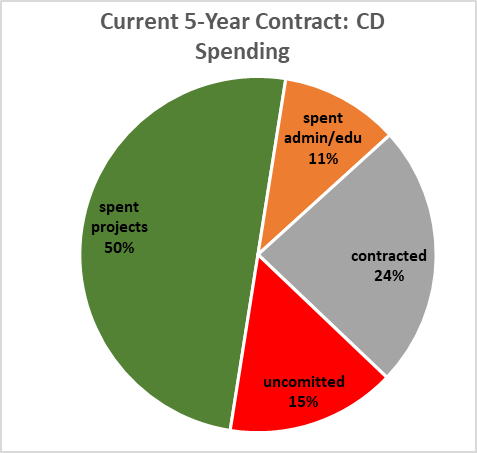 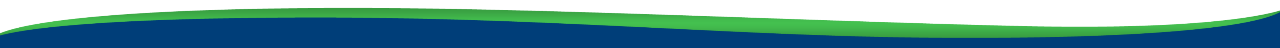 www.dirtandgravelroads.org
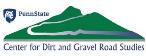 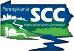 Annual Summary Report: Allocation Eligibility
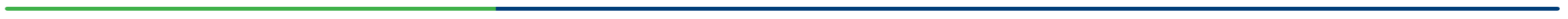 Reminder for next year
2-year spending: like normal year, CDs not spending enough will not be eligible for allocation
5-year contract ending:
CDs have until 6/30/24 to expend ALL funding from current 5-year agreement that ends 6/30/2023.  
Funding remaining 6/30/24 will “revert to the control of the SCC”
Currently ~20M uncommitted

Contact Roy, Sherri, and Ken to discuss
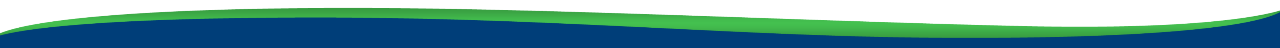 www.dirtandgravelroads.org
Let’s zoom out some more and look at the BIG BIG BIG picture…
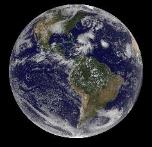 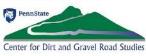 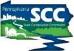 Annual Summary Report: Big Big Big Picture
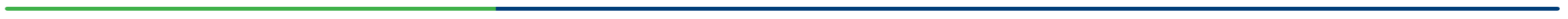 Data as of 2/21/23
Overall Program Lifetime Spending Summary (Since 1997)

$296M Total Allocated to CDs ($60M before 2014 funding increase, $236M since)
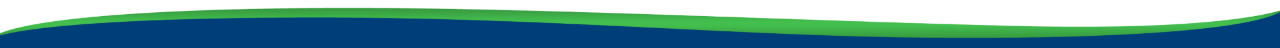 www.dirtandgravelroads.org
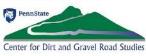 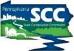 Annual Summary Report: Big Big Big Picture
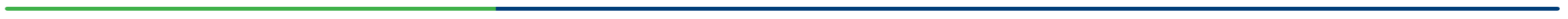 Data as of 2/21/23
Overall Program Lifetime Spending Summary (Since 1997)

$298M Total Allocated to CDs ($60M before 2014 funding increase, $238M since)
$220M Spent on 6,574 Completed Projects 
	 $20M Spent on Administration at CDs
     $7M Spent on Education at CDs
   $31M contracted to projects (377) with $11M of that $31M spent
$278M of funding Spent and Committed ($234M spent and $21M committed)
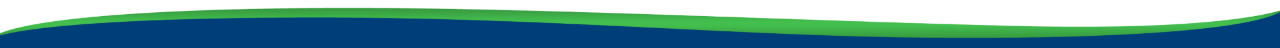 www.dirtandgravelroads.org
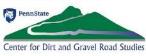 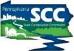 Annual Summary Report: Big Big Big Picture
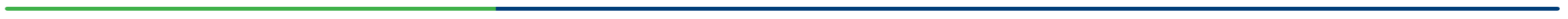 Data as of 2/21/23
Overall Program Lifetime Spending Summary (Since 1997)

$298M Total Allocated to CDs ($60M before 2014 funding increase, $238M since)
$220M Spent on 6,574 Completed Projects 
	 $20M Spent on Administration at CDs
     $7M Spent on Education at CDs
   $31M contracted to projects (377) with $11M of that $31M spent
$278M of funding Spent and Committed ($234M spent and $21M committed)
Plus $90M total in-kind!
Over a quarter of a billion dollars
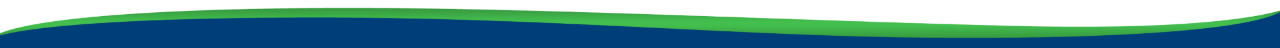 www.dirtandgravelroads.org
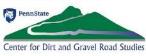 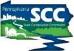 Annual Summary Report: Big Big Big Picture
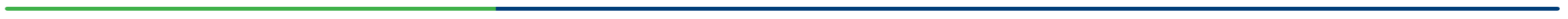 Data as of 2/21/23
Overall Program Lifetime Spending Summary (Since 1997)

$298M Total Allocated to CDs ($60M before 2014 funding increase, $238M since)
$220M Spent on 6,574 Completed Projects 
	 $20M Spent on Administration at CDs
     $7M Spent on Education at CDs
   $31M contracted to projects (377) with $11M of that $31M spent
$278M of funding Spent and Committed ($234M spent and $21M committed)
Plus $90M total in-kind!
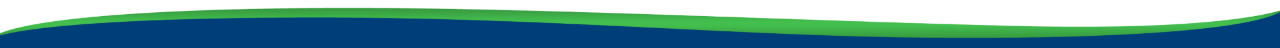 www.dirtandgravelroads.org
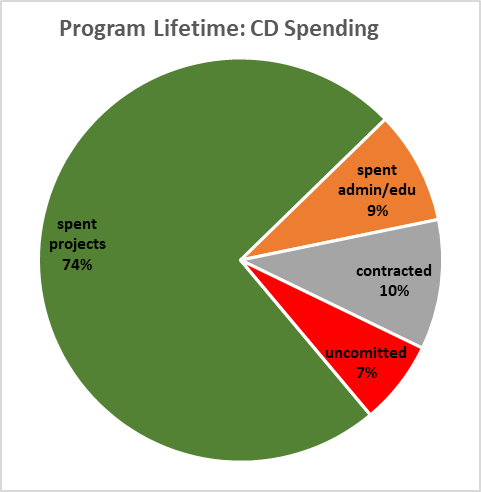 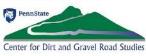 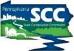 Annual Summary Report: Big Big Big Picture
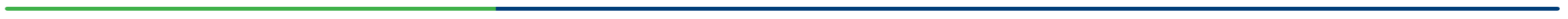 Overall Program Lifetime Spending Summary (Since 1997)

$298M Total Allocated to CDs ($60M before 2014 funding increase, $238M since)
$220M Spent on 6,574 Completed Projects 
	 $20M Spent on Administration at CDs
     $7M Spent on Education at CDs
   $31M contracted to projects (377) with $11M of that $31M spent
$278M of funding Spent and Committed ($234M spent and $21M committed)
$20.2M
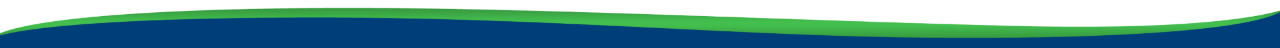 www.dirtandgravelroads.org
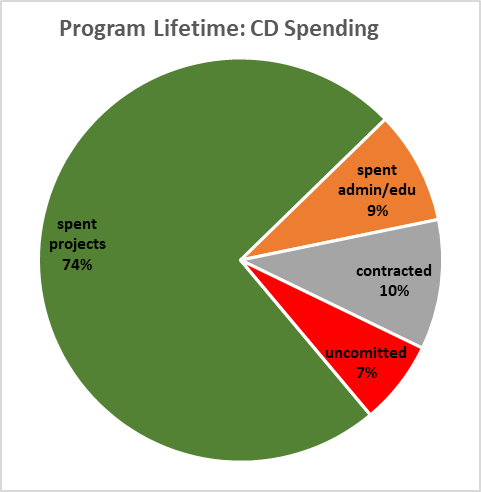 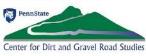 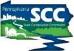 Annual Summary Report: Big Big Big Picture
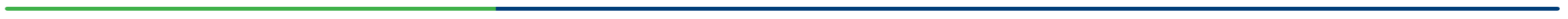 Plus $90M total in-kind!
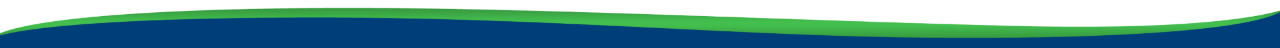 www.dirtandgravelroads.org
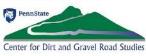 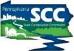 Annual Summary Report: Big Big Big Picture
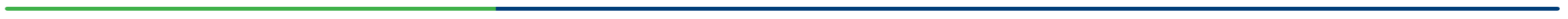 Thank you 
PA Conservation Districts
Administering efficient programs
Meeting spending deadlines
Submitting timely reports
Putting good projects on the ground
Answering the phone even when you see Ken’s name!
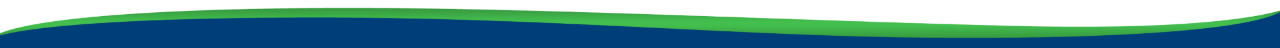 www.dirtandgravelroads.org